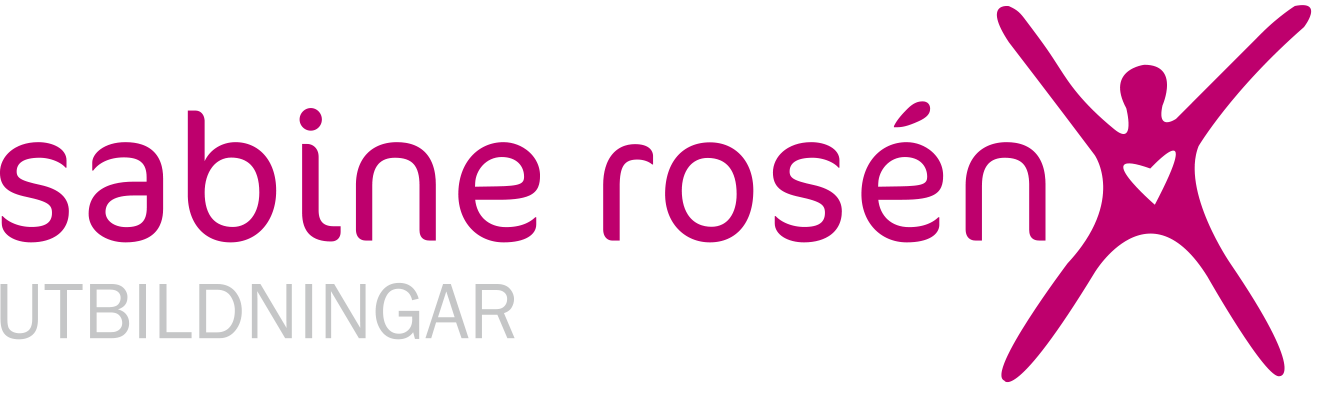 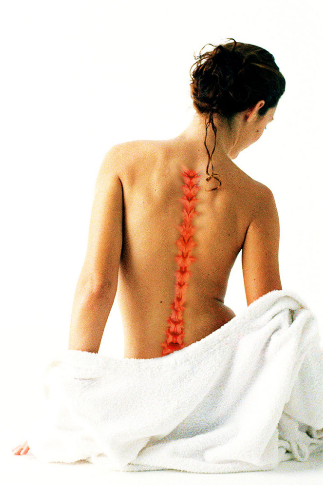 Kurstillfälle B9 / Energimodul / YANG
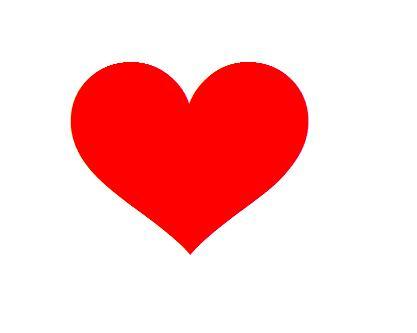 Spine- and BodyFlow Kinesiology 

”Struktur + Energi = Sant”
De ”sex QI” ger tre nivåer av yang och tre nivåer av yin. 
Inom TCM benämner man t.ex. ”tunntarmsmeridianen” som ”handens tai yang”
 
Här nedan listar vi YANG meridianparen
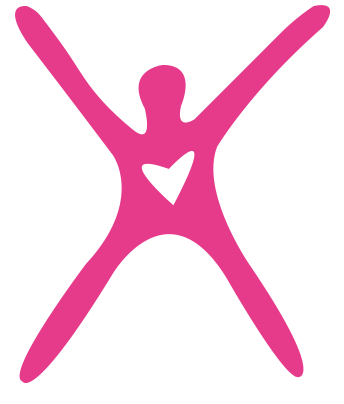 Tai Yang
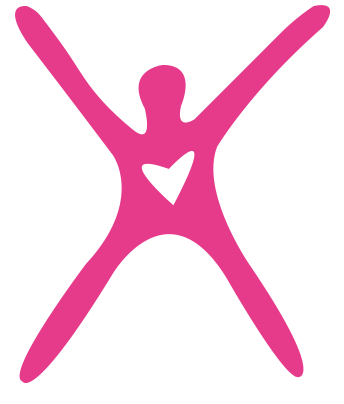 Tunntarm
Urinblåsa
Yang Ming
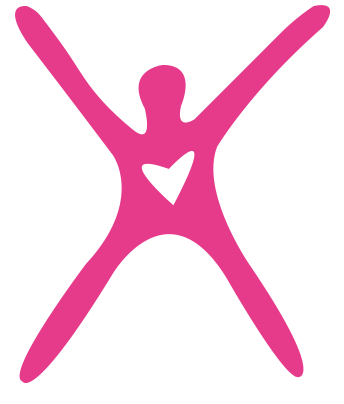 Tjocktarm
Magsäck
Shao Yang
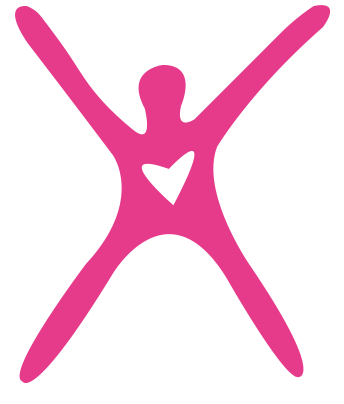 Trippelvärmare
Gallblåsa
Tunntarmen – handens Tai Yang
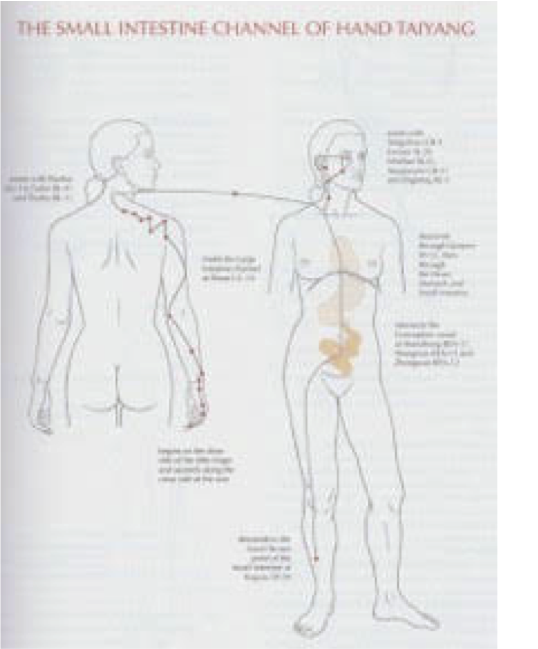 Urinblåsan – fotens Tai Yang
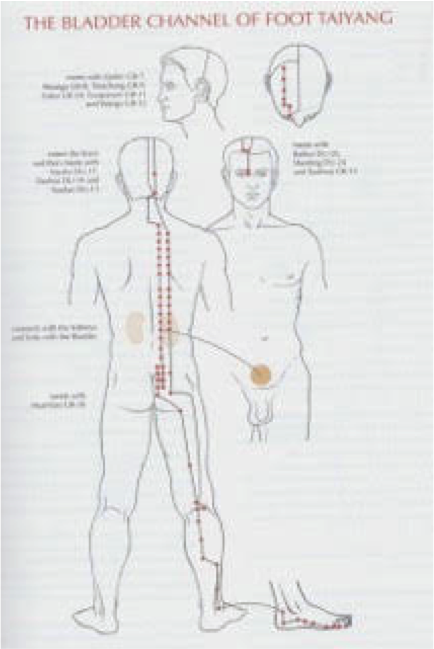 Tjocktarmen – handens Yang Ming
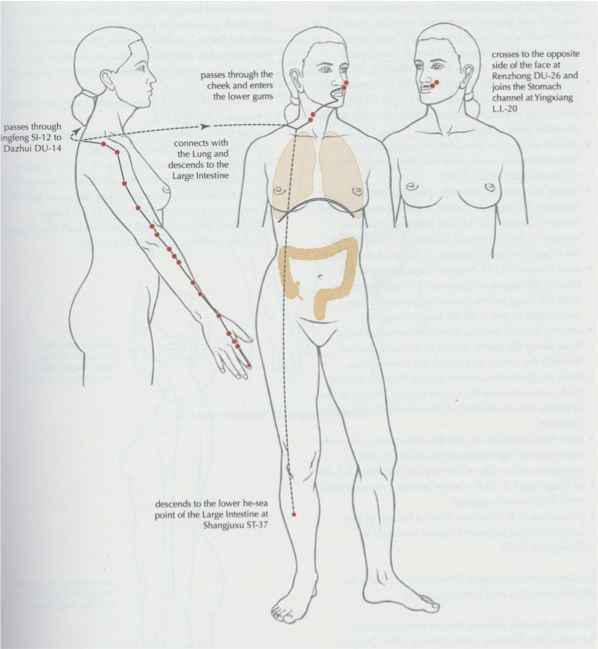 Magsäcken – fotens Yang Ming
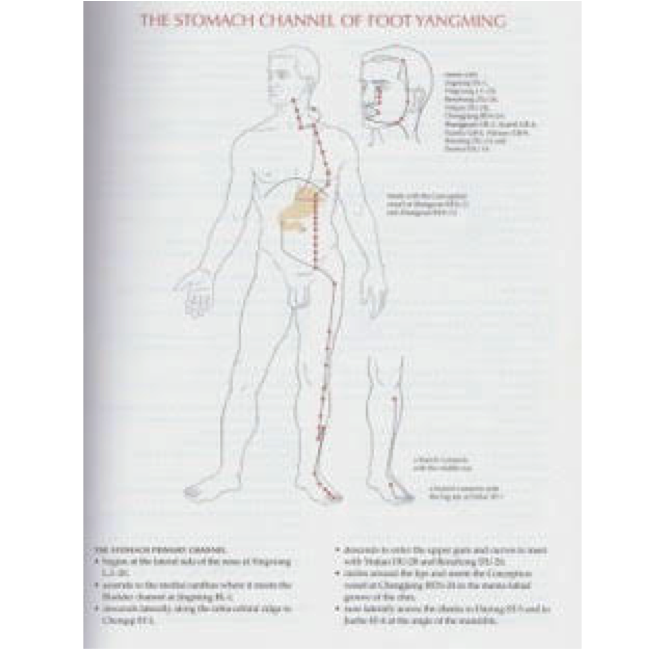 Trippelvärmaren – handens Shao Yang
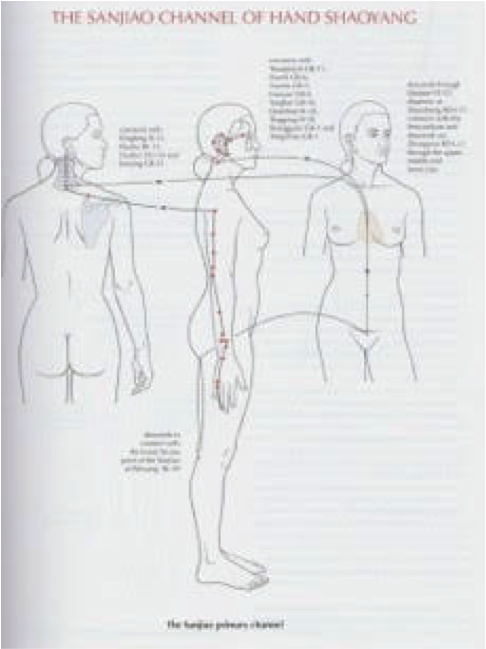 Gallblåsan – fotens Shao Yang
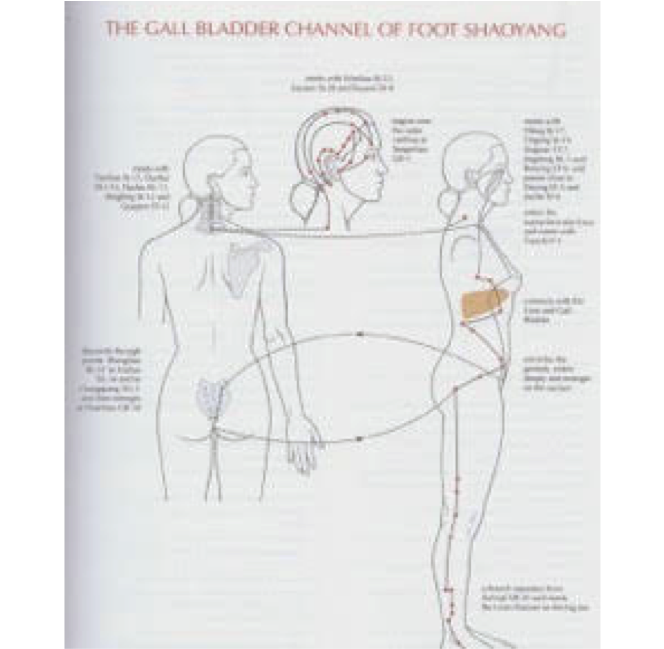 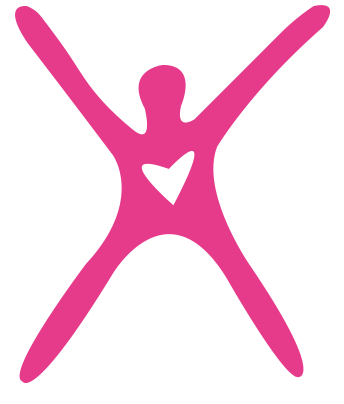 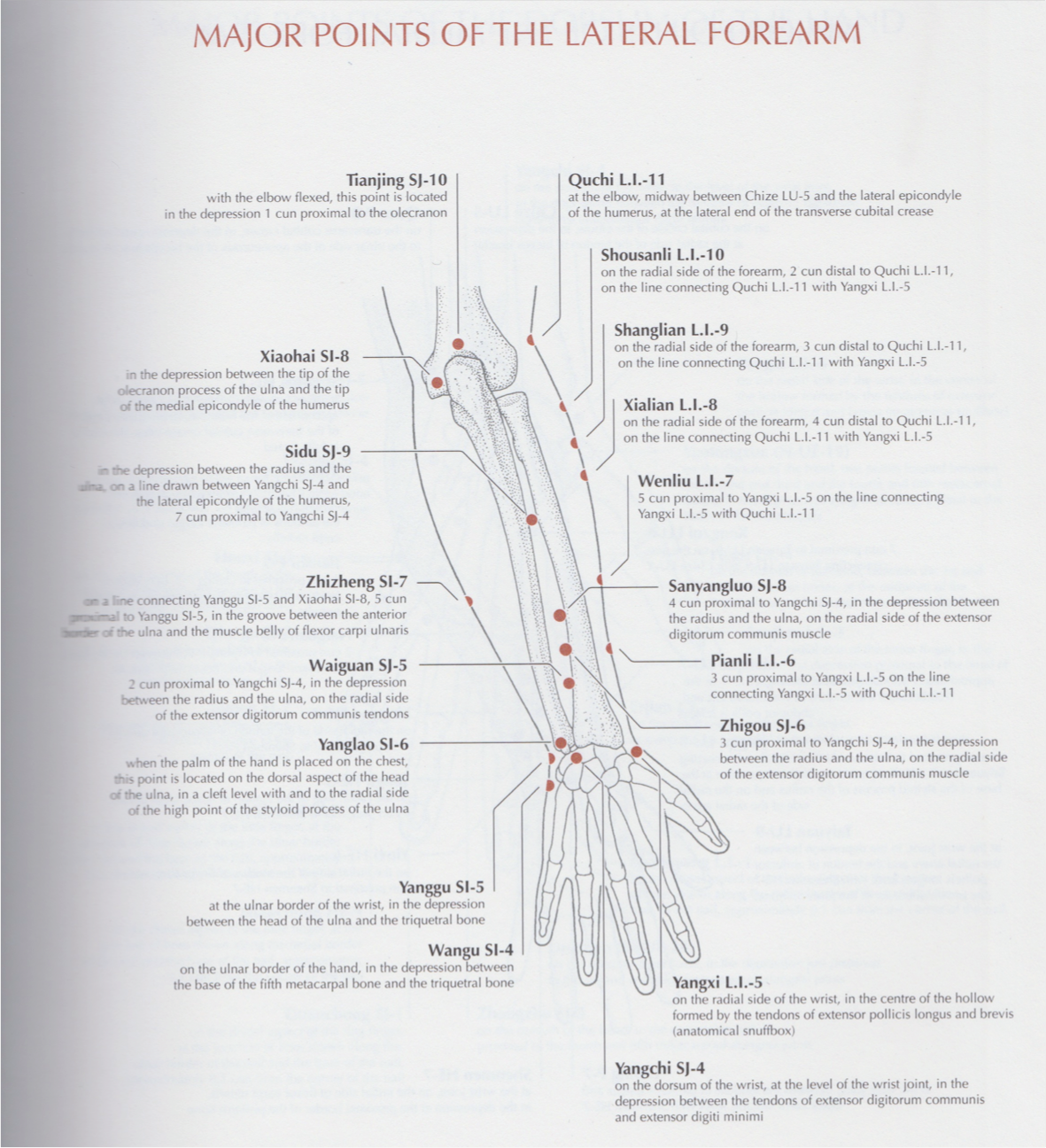 He Sea

I punktkategorin ”elementpunter”
 (som relaterar till de 5 elementen) är ”He Sea” den 5e punkten räknat med start distalt på hand och fot. 

Vi har sex YANG meridianer
- varav tre är lokaliserade på armen:
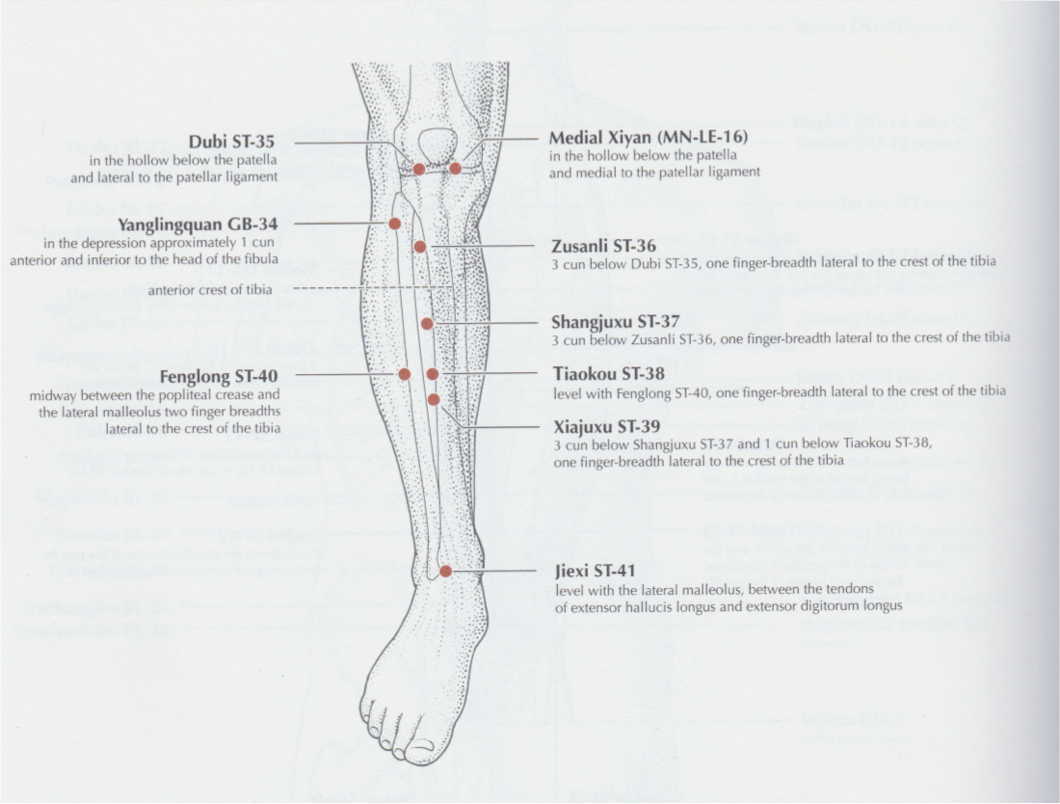 Fotens tre yangmeridianer och dess tre He Sea punkter
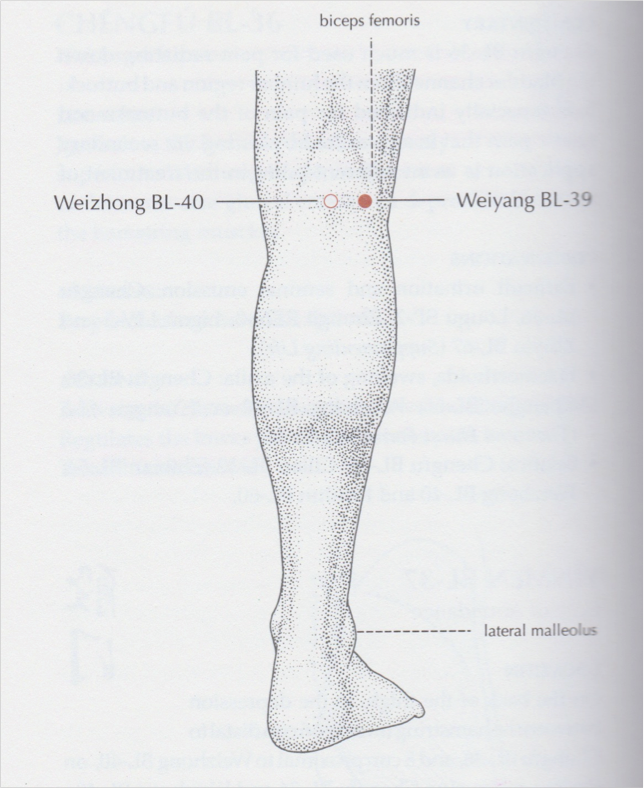 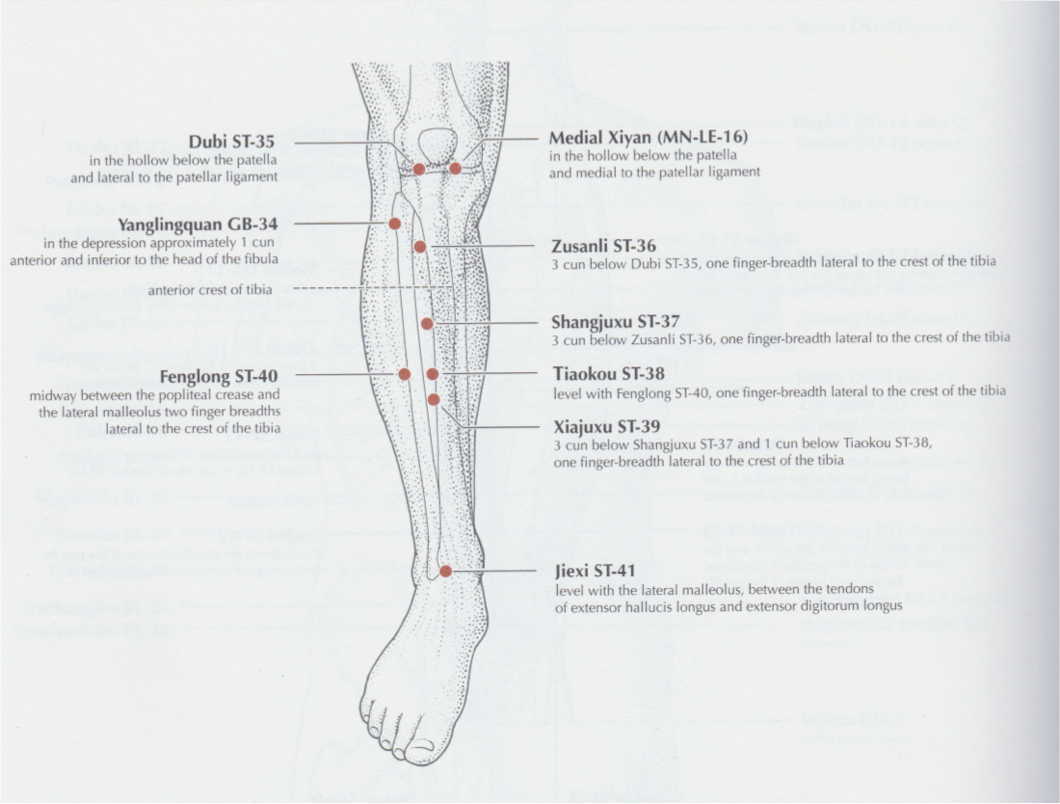 Nedre He Sea

= 3 extra punkter för
De tre meridianer som är lokaliserade på armen.

Dessa extra nedre He Sea är för att få mer effekt på själva ORGANET meridianen tillhör. Dessa punkter lokaliserade närmare funktionen.
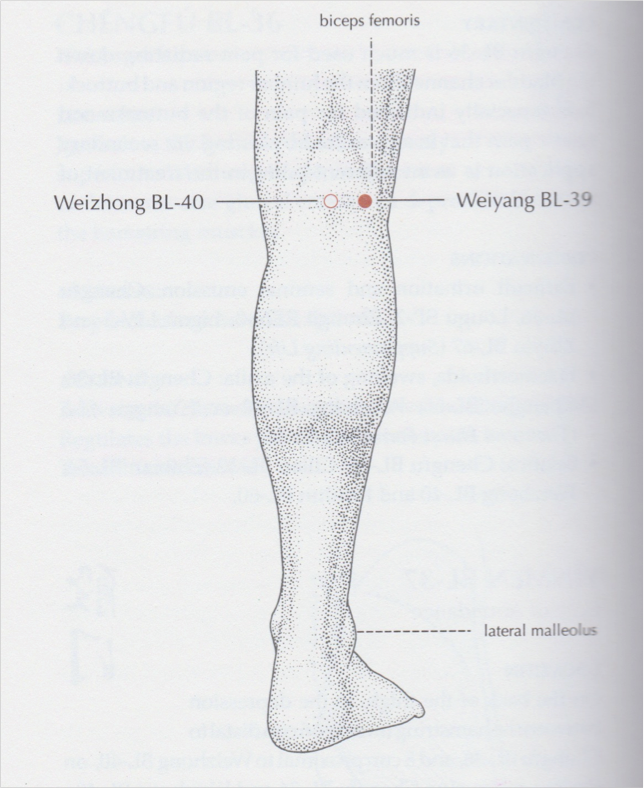 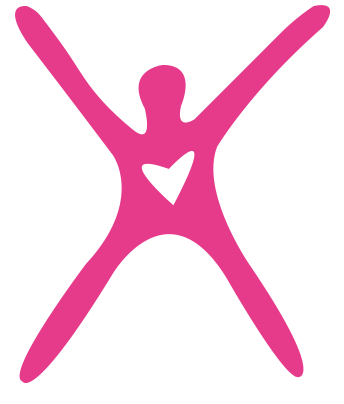 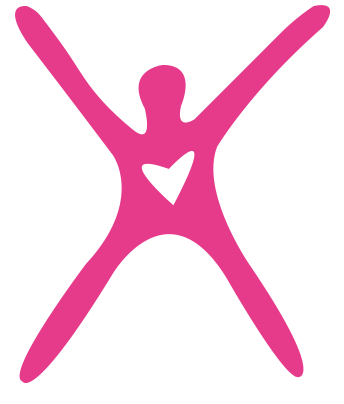